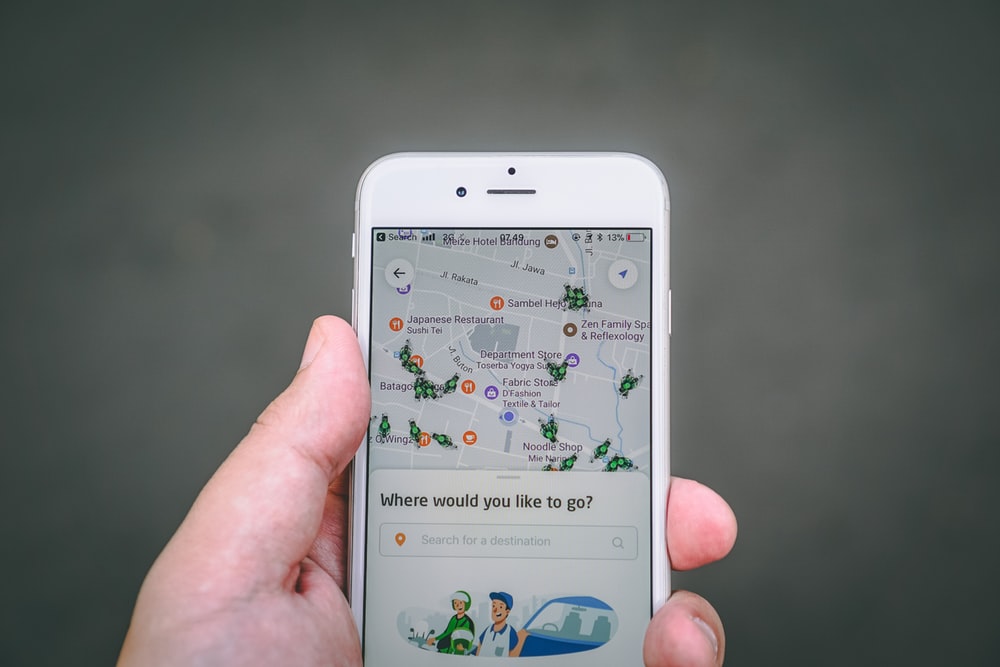 Assessing and Managing Quality when customers and providers collaborate
Natàlia Amat-Lefort
Frederic Marimon
Marta Mas-Machuca
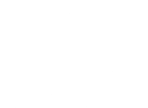 Content
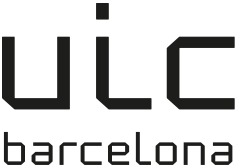 Introduction
Conceptual framework
Methodology
Results
Conclusions
Content
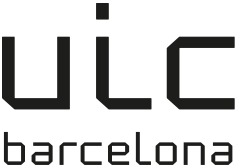 Introduction
Conceptual framework
Methodology
Results
Conclusions
What is Collaborative Consumption?
Roles in Collaborative Consumption
The rise of Collaborative Consumption
Why is it important to manage quality
Research objectives
1. Introduction
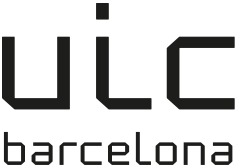 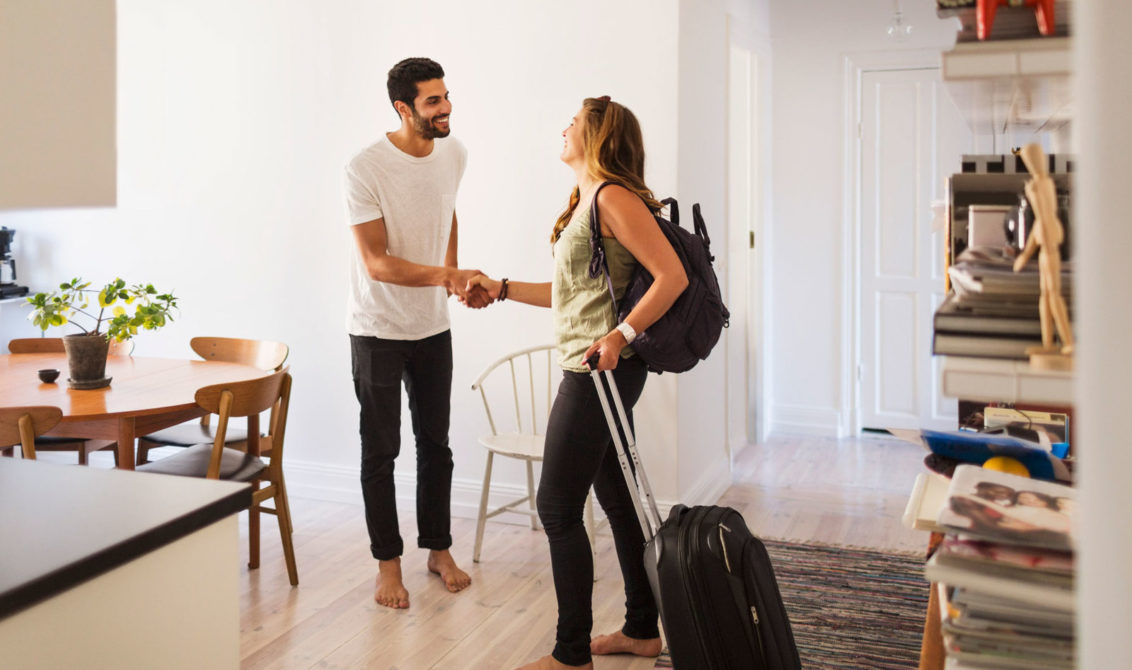 Room
29€/ night
What is Collaborative Consumption (CC)?

Business based on a digital platform that connects two peers:
Consumer
Service provider
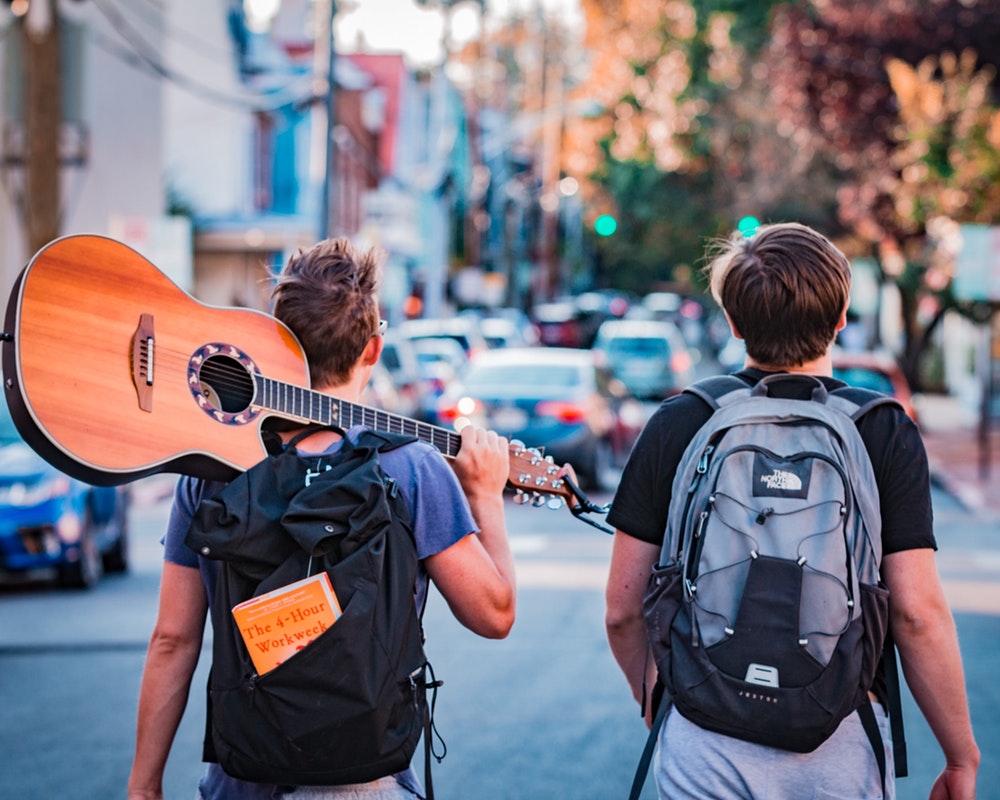 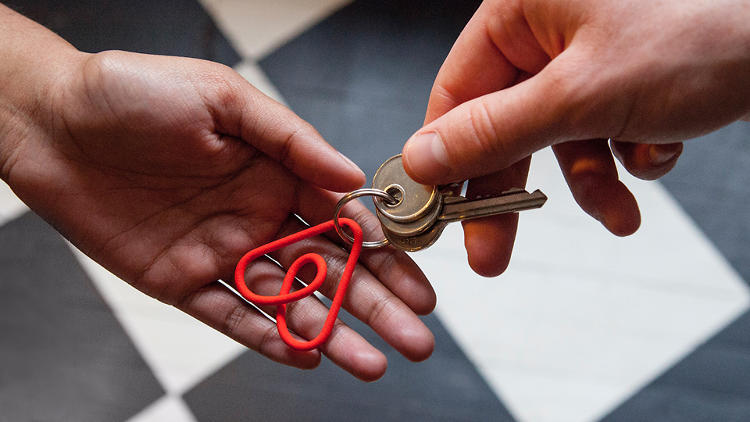 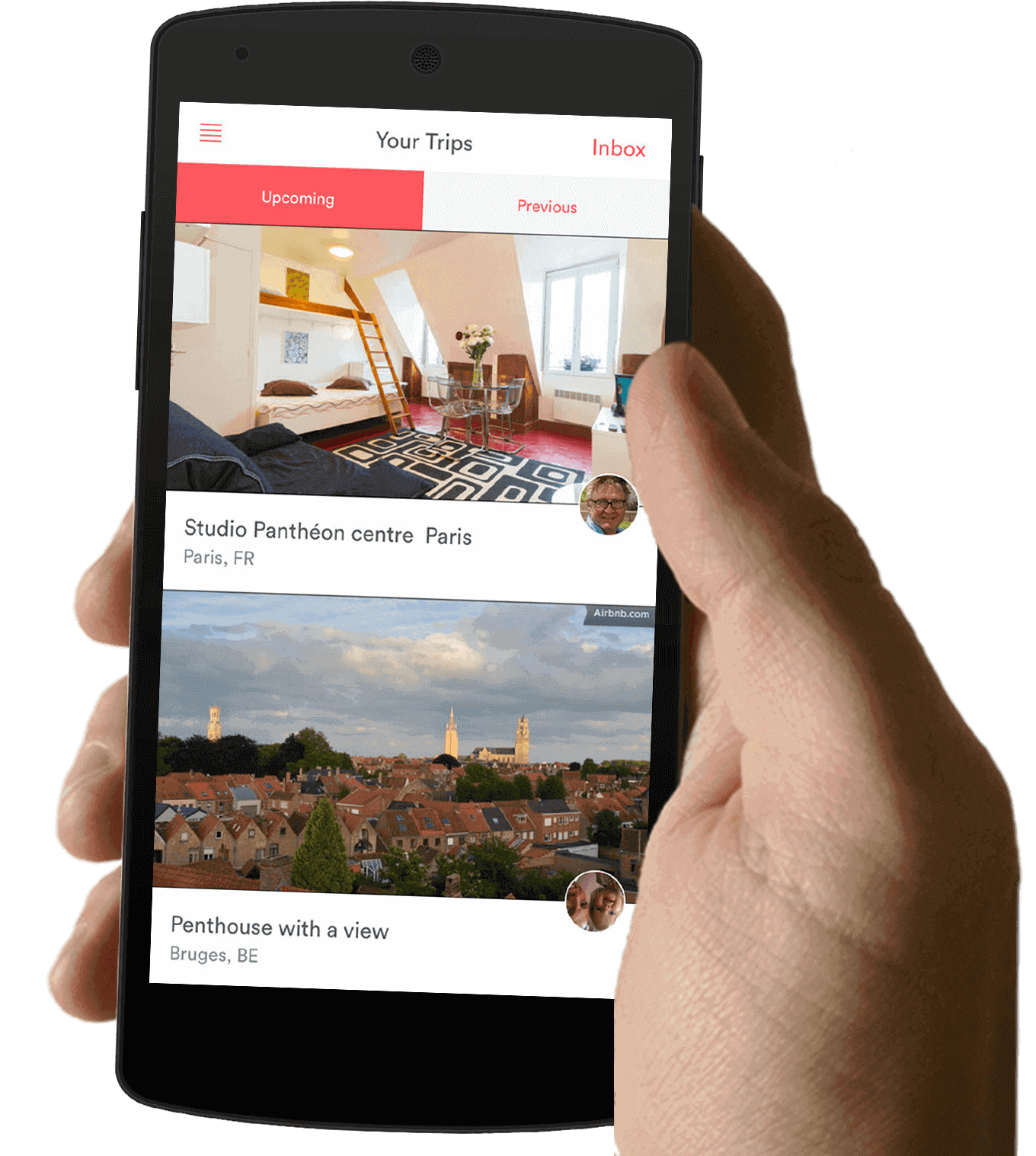 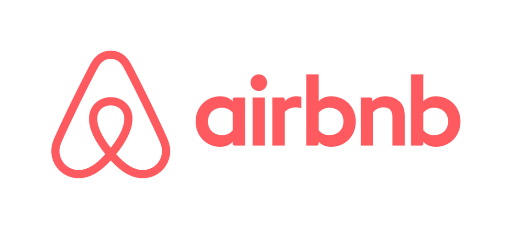 [Speaker Notes: In the case of Airbnb, for example, the platform is Airbnb’s application or website, which connects two peers: the travelers looking for accommodation and the hosts offering their homes.]
1. Introduction
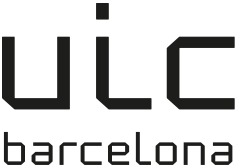 Roles in Collaborative Consumption:
Consumer
Pays for the service through the platform
Service provider
Shares an asset/ provides a service
Captures a portion of the benefits generated by the platform
Platform
Obtains a profit from enabling the encounter
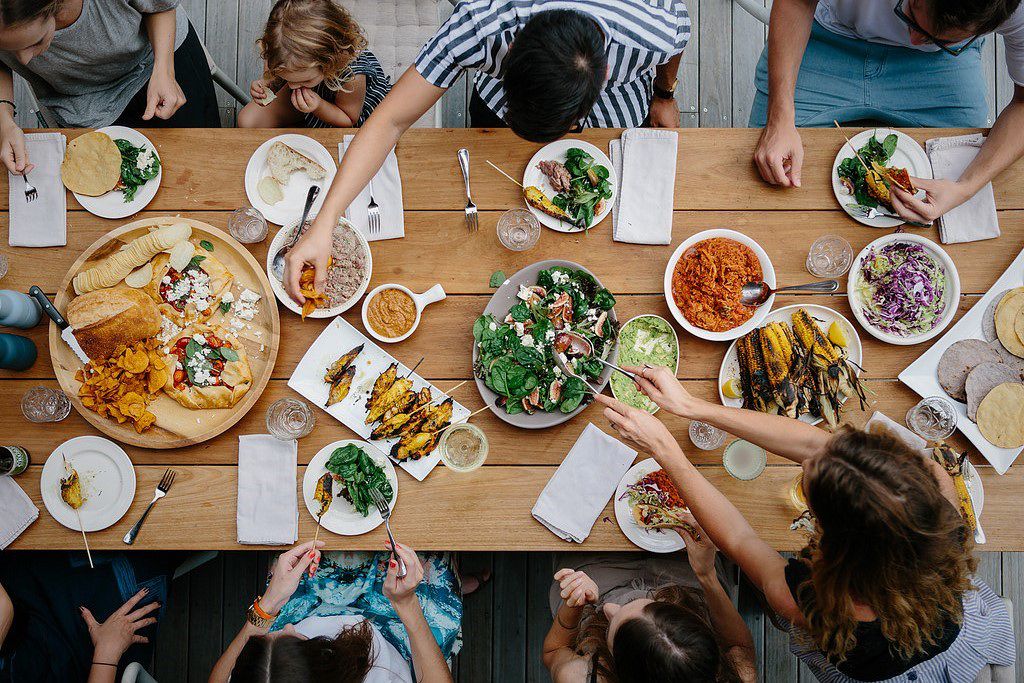 Shared meal
12€/ person
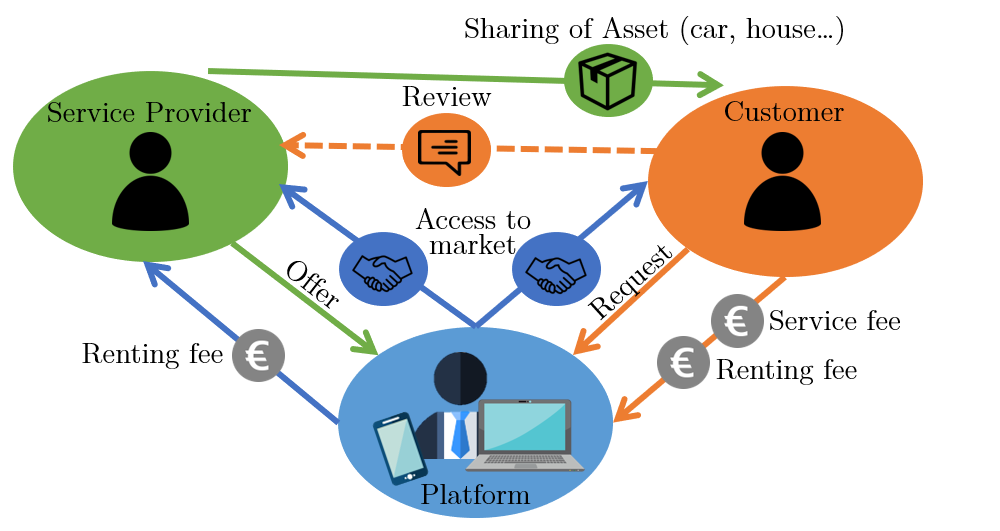 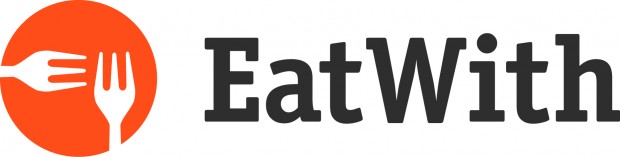 [Speaker Notes: So, what would be the main roles in this type of business model? 
We have the consumer, who pays a fee through the platform in exchange for a service
Then there’s the platform, that keeps a part of this fee (in exchange for connecting both peers) and gives the rest to the service provider
Finally there’s the service provider, that obtains some profit from sharing an asset]
1. Introduction
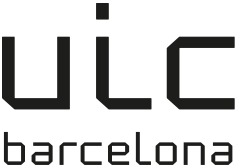 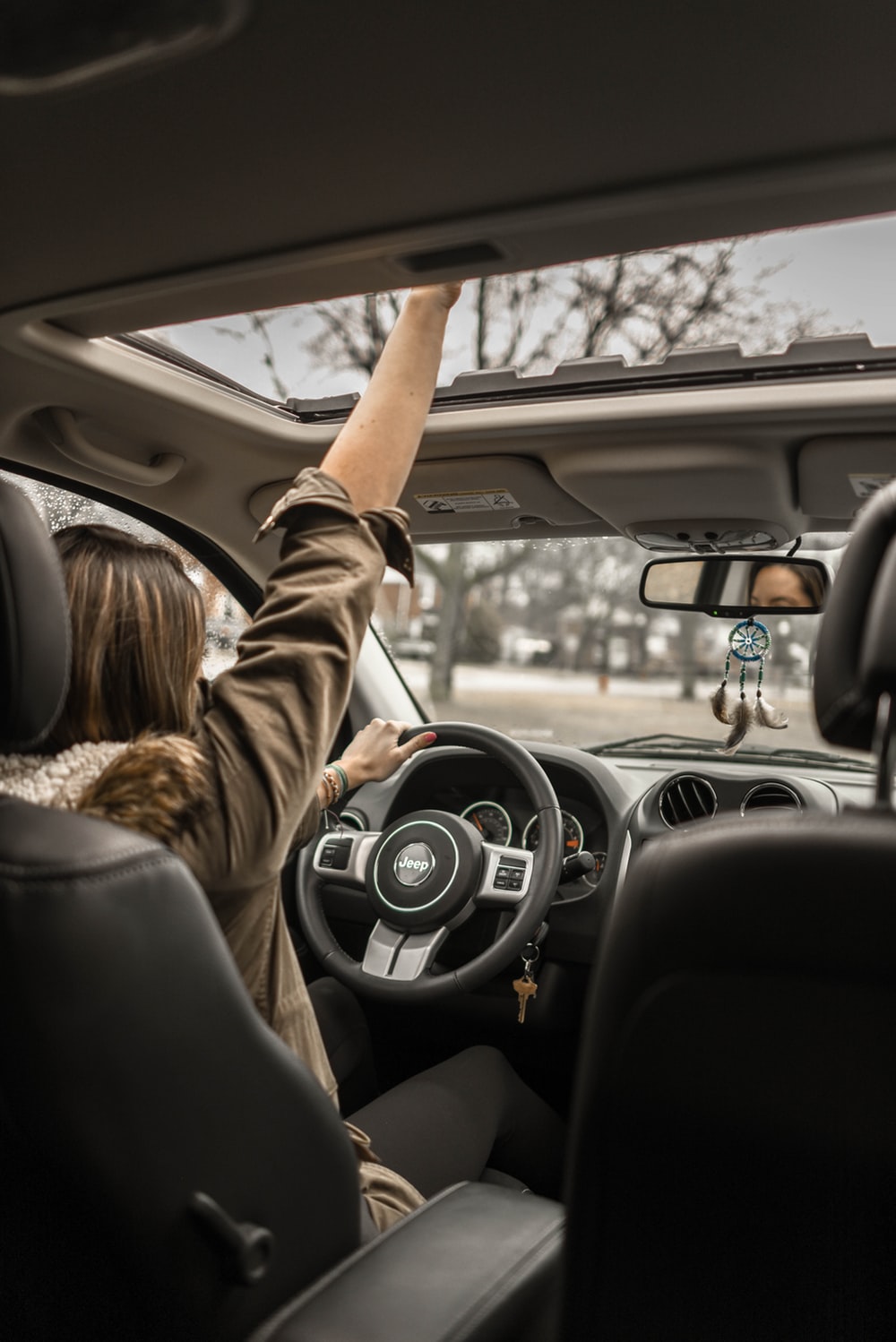 Shared ride
8€/ person
The rise of Collaborative Consumption: Sector revenues

Uber: $11.300 million in revenue (2018)
Airbnb: $2.600 million (2018)
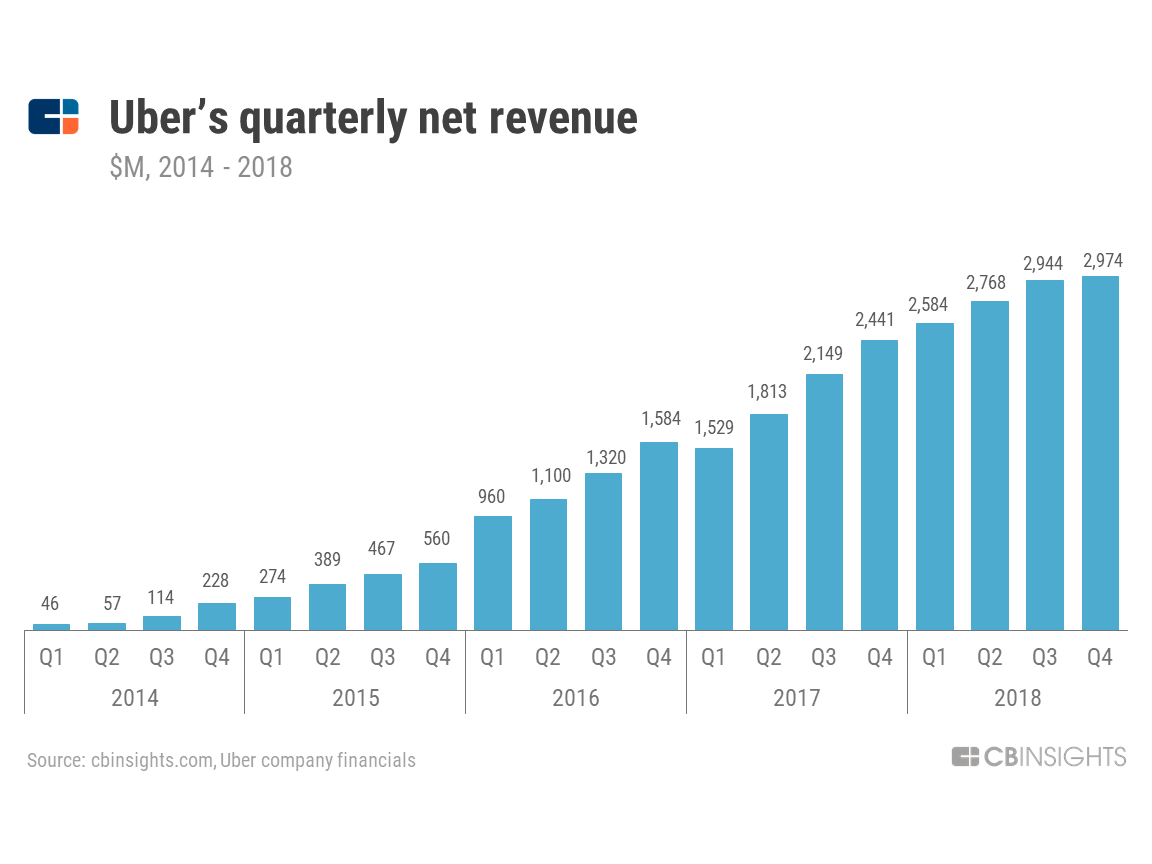 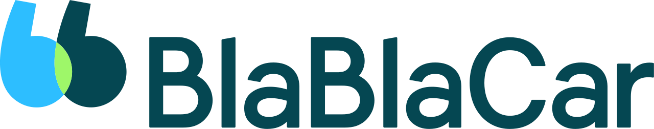 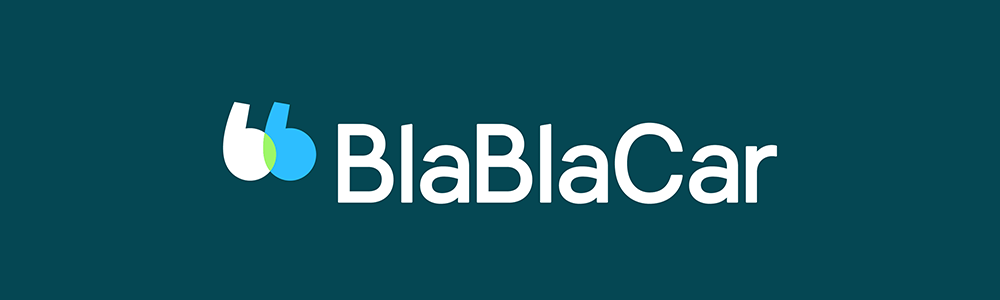 [Speaker Notes: In terms of revenues, we can also see positive trends in this sector, with companies like Uber obtaining more than eleven thousand million dollars in revenue (in 2018) and more than two thousand million dollars in the case of Airbnb
On top of that, according to a study by PwC, it is expected that the sector will grow even more in the future, up to a two thousand percent increase in 10 years]
1. Introduction
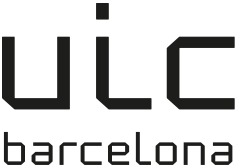 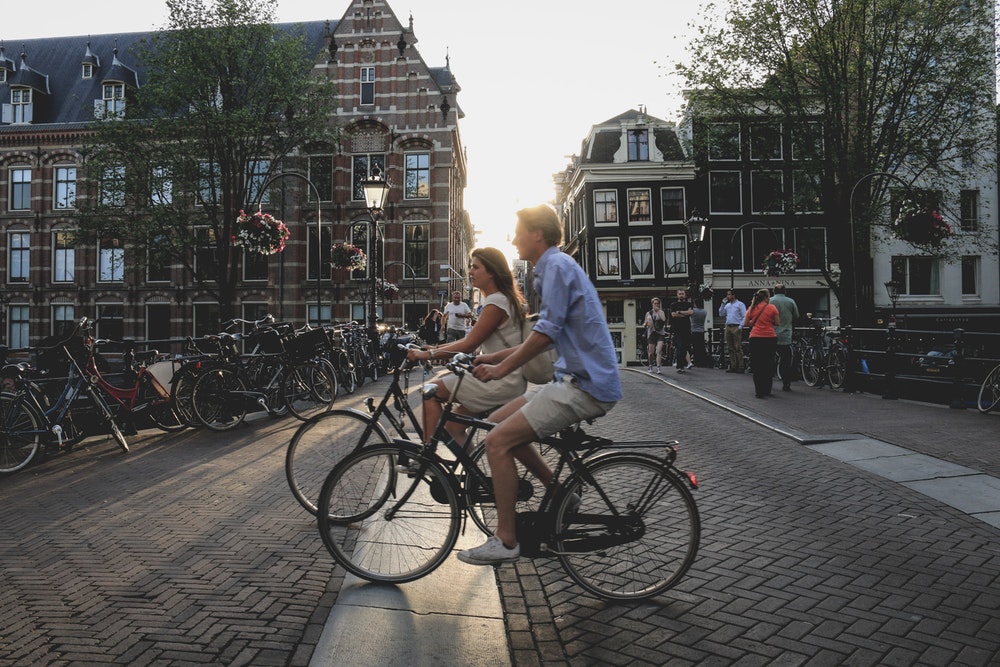 The rise of Collaborative Consumption: Number of users
Bike
7€/ day
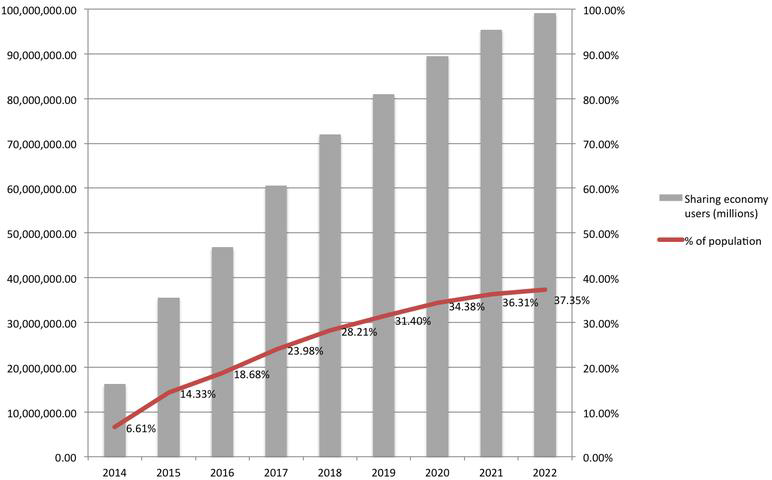 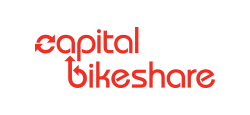 (Böcker & Meelen, 2017)
[Speaker Notes: In terms of users, this study published in 2017 predicted that by 2022 up to 36% of the population would be using this type of services in the US
So, as a conclusion, we can see that this sector is being successful in terms of popularity, revenues and number of users.]
1. Introduction
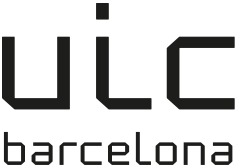 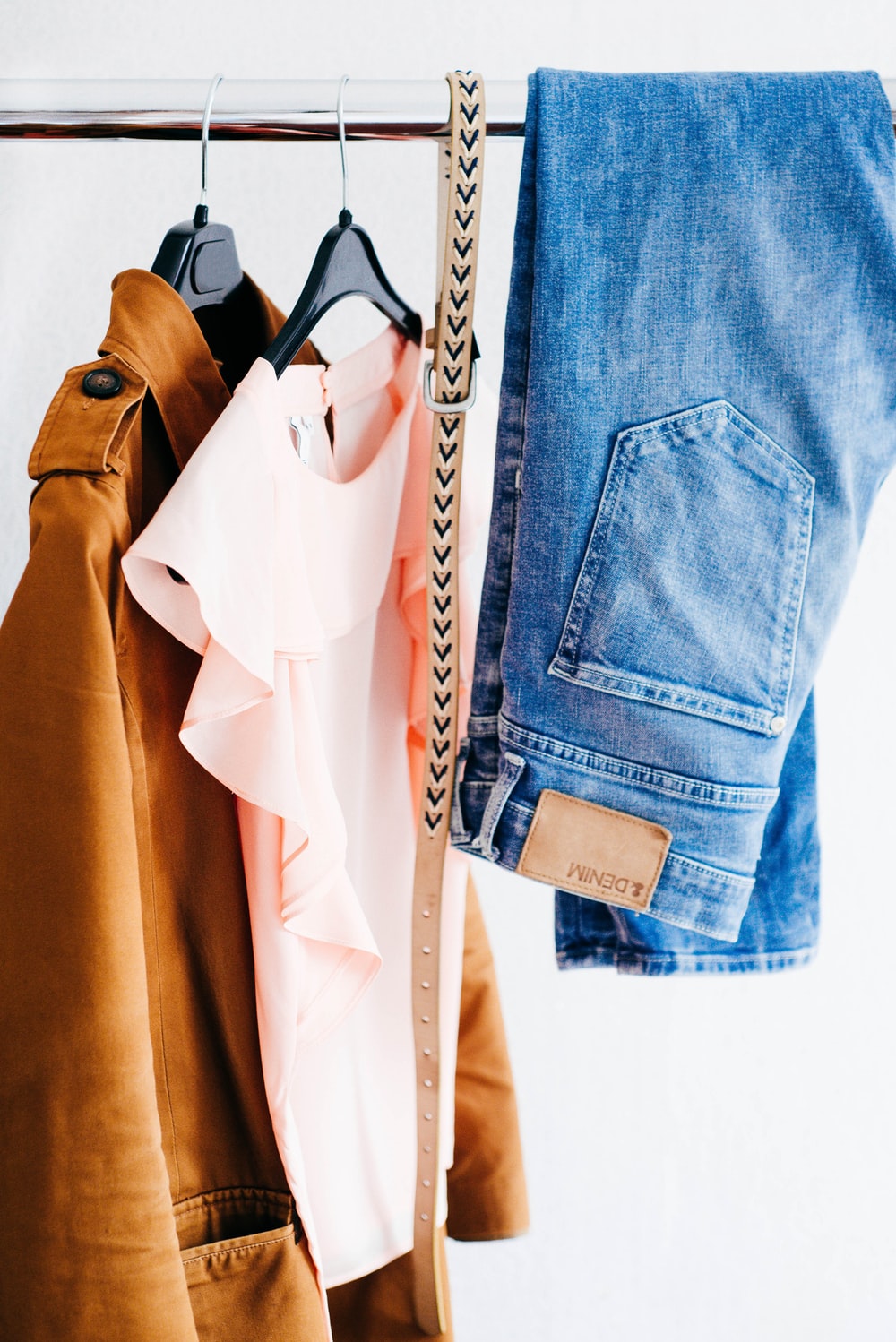 Why is it important to manage quality?

Perceived quality in Collaborative Consumption services has been linked to:
Jacket
3€/ day
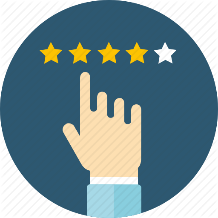 Customer satisfaction (Möhlmann, 2015)
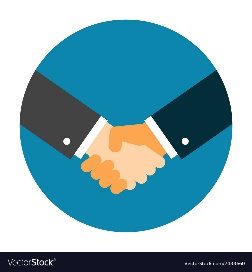 Customer loyalty (Cheng et al., 2018)
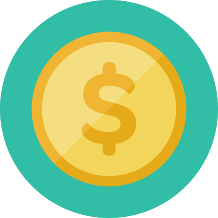 Business profitability (Caruana, 2003)
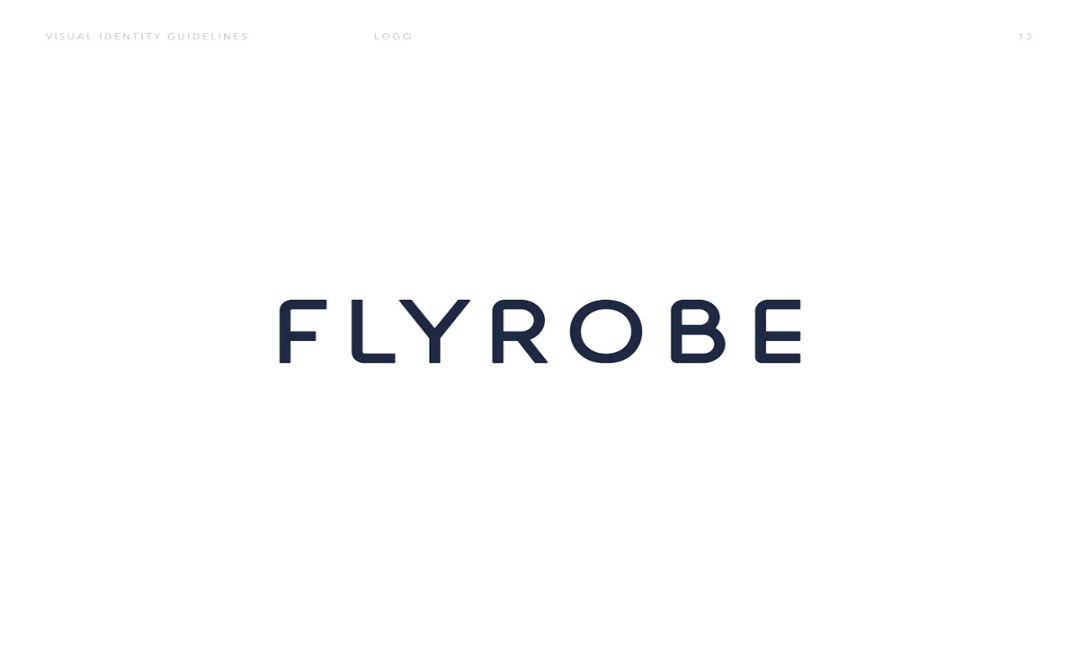 1. Introduction
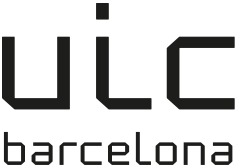 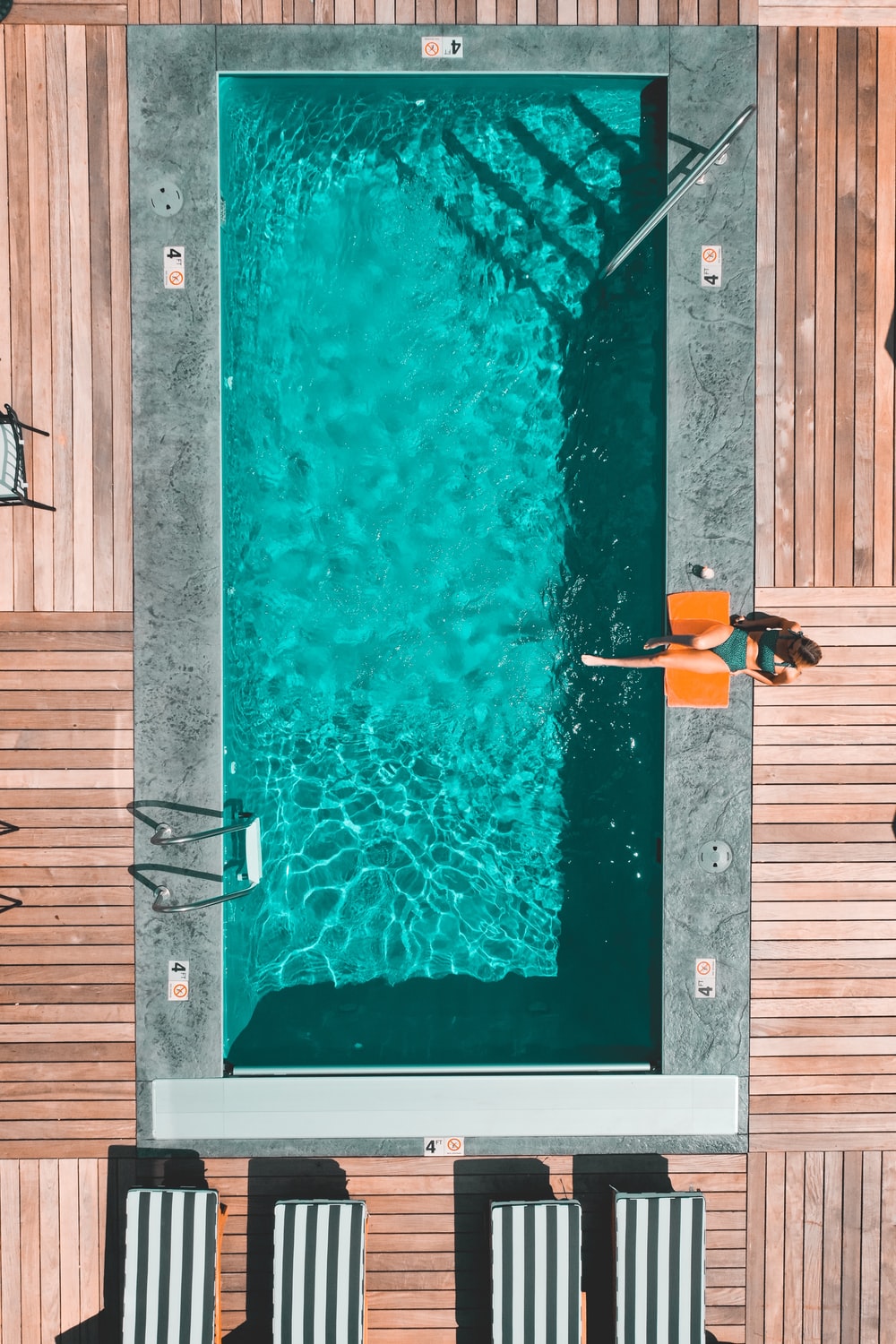 Research objective:
Design and validate a scale to assess service quality in Collaborative Transport services (Example: Uber)
Pool
9€/ hour
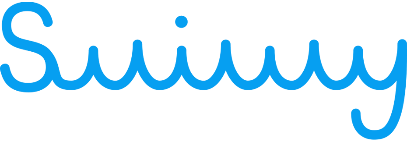 Content
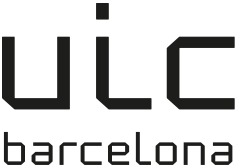 Introduction
Conceptual framework
Methodology
Results
Conclusions
2. Conceptual framework
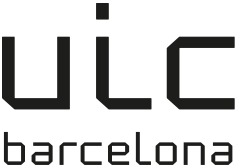 Previous quality scales for Collaborative Consumption

CC-QUAL (Marimon et al., 2019)
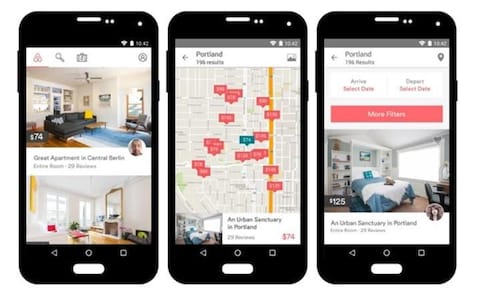 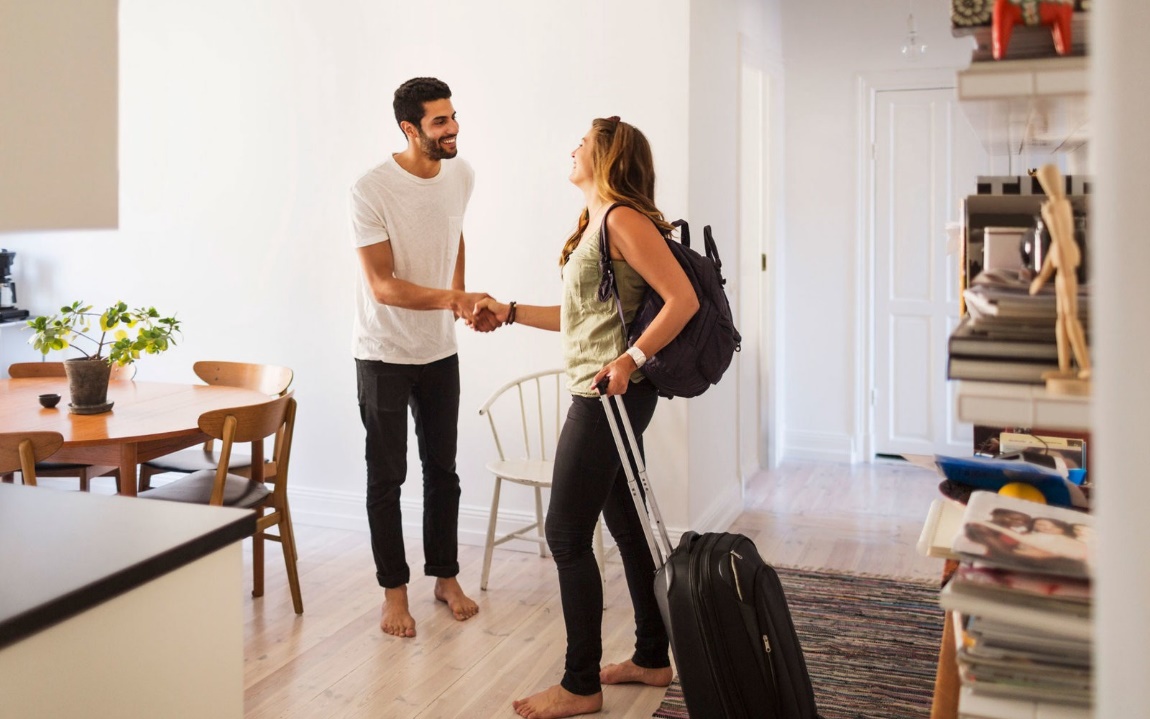 2. Conceptual framework
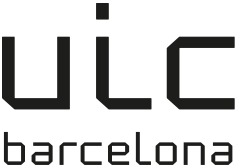 CC-Qual vs. New scale
New scale (Transport sector)
CC-Qual
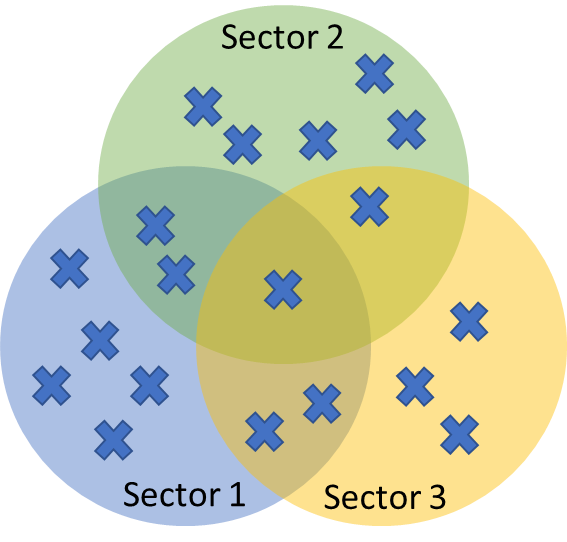 Most popular and developed sector in the Collaborative Consumption industry
Transport
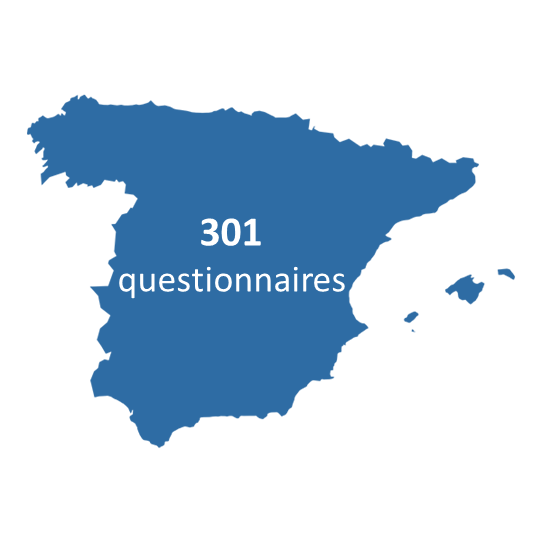 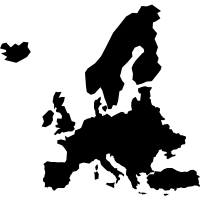 Compare results across different countries
Validate the scale in an international setting
400-600 
questionnaires
Content
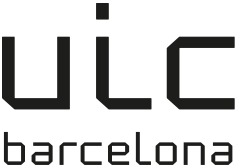 Introduction
Conceptual framework
Methodology
Results
Conclusions
3. Methodology
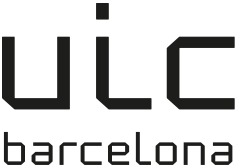 Literature review
Questionnaire design
Survey

International sample (Europe)
Exploratory analysis

Exploratory factor analysis
Validated scale
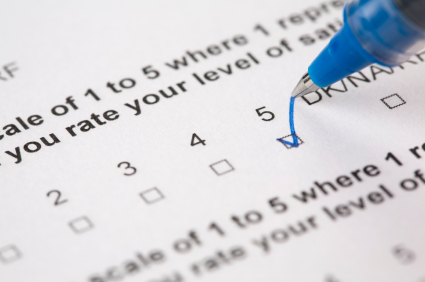 Content
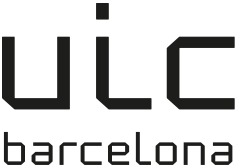 Introduction
Conceptual framework
Methodology
Results
Conclusions
4. Results
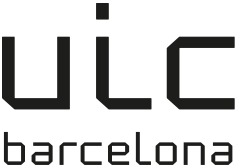 Validated Scale

Assessment of perceived service quality in the peer-to-peer Transportation sector. 
3 dimensions and 11 items
Content
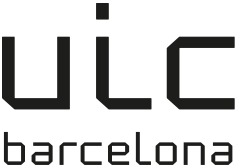 Introduction
Conceptual framework
Methodology
Results
Conclusions
5. Conclusions
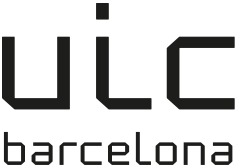 Who could use the results of our research?

Can be applied by:
Platform managers
Service providers
Helping them understand and diagnose potential quality problems in their service
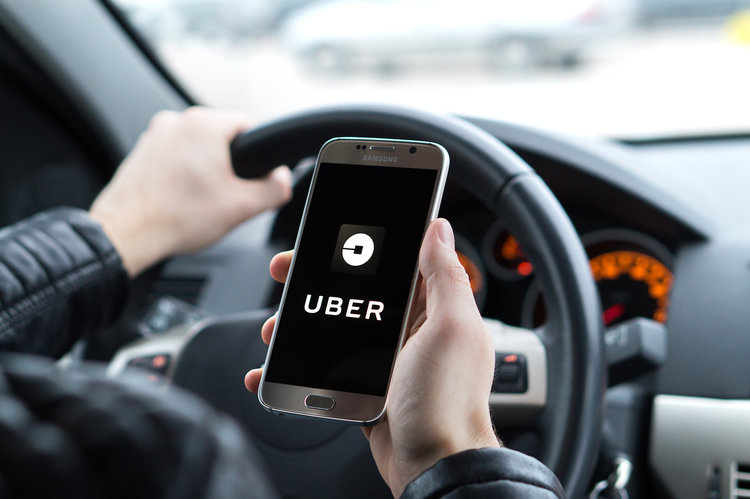 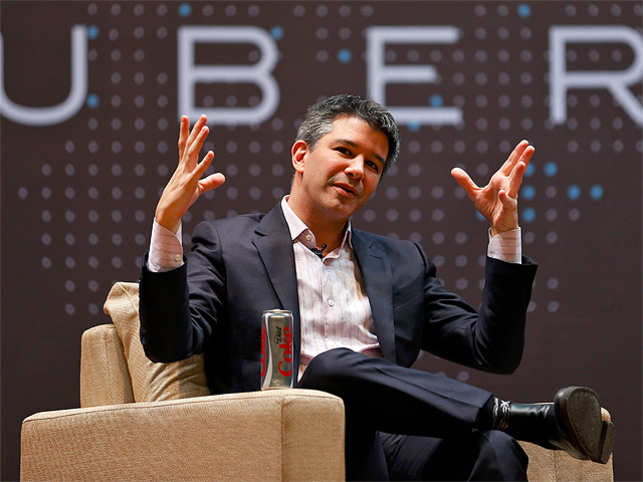 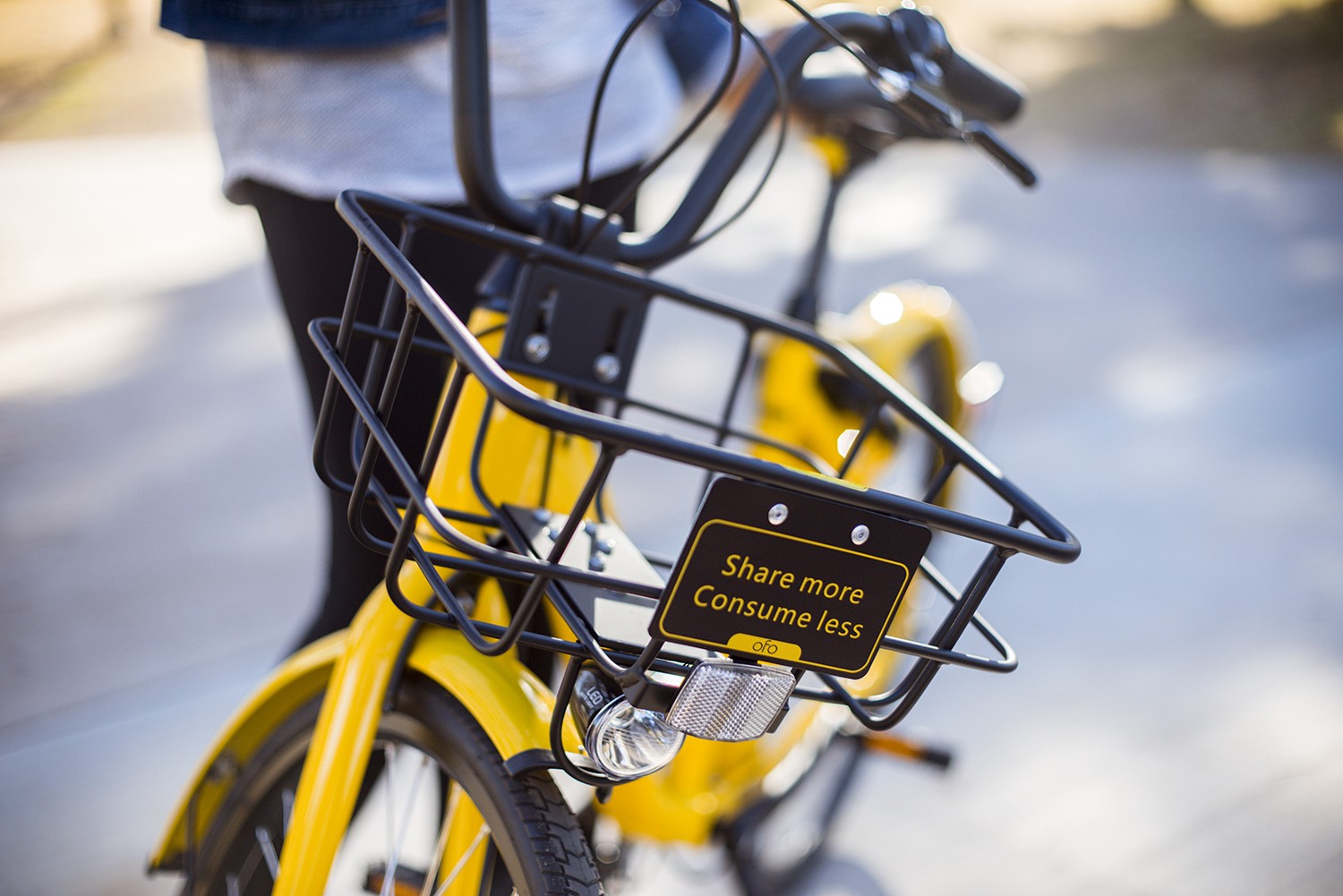 Thanks for your attention
Questions?
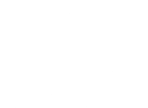